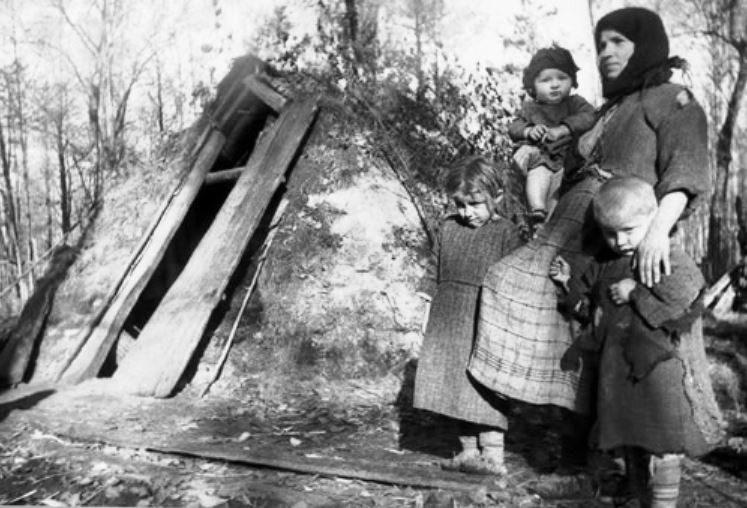 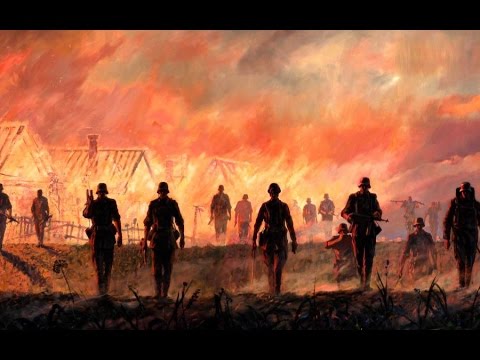 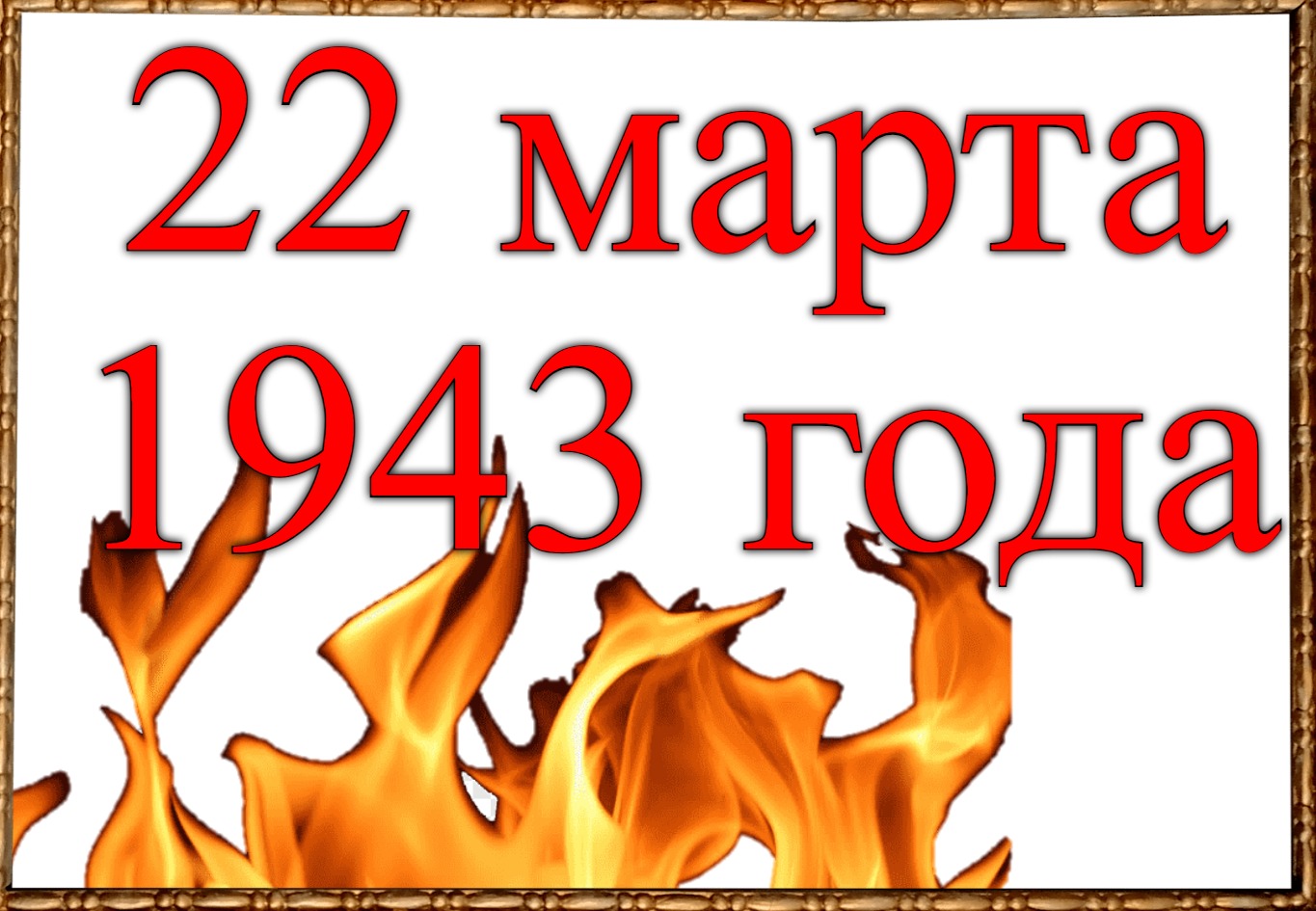 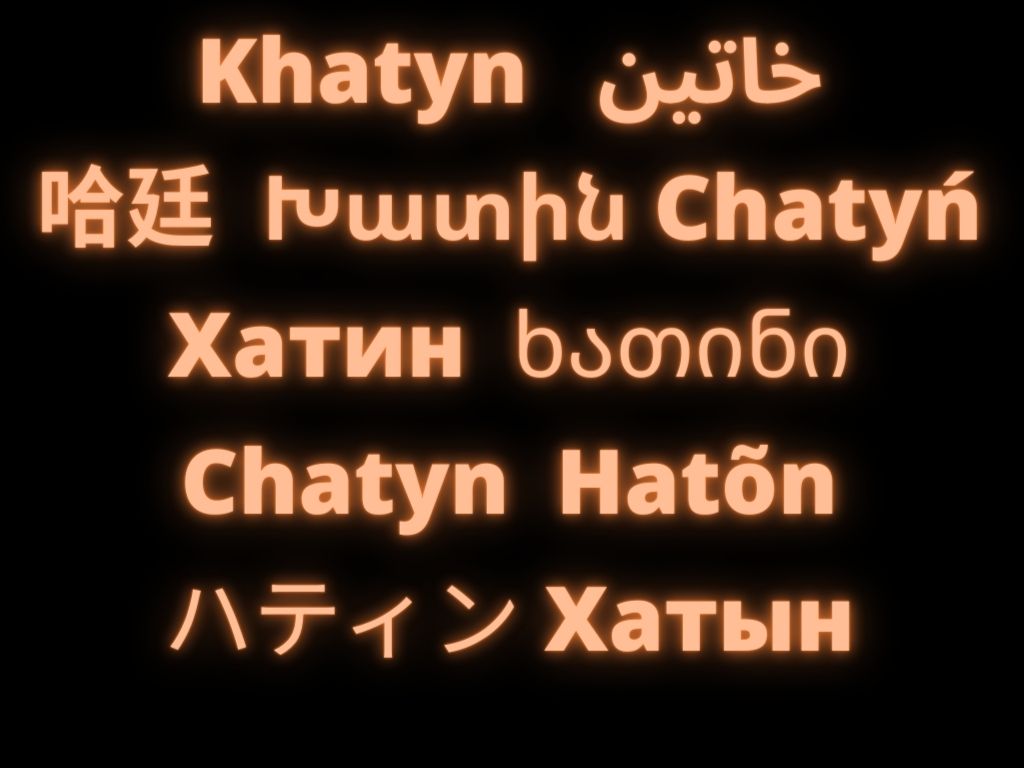 «Хатынь: сожжённая в огне, но не стёртая из памяти»
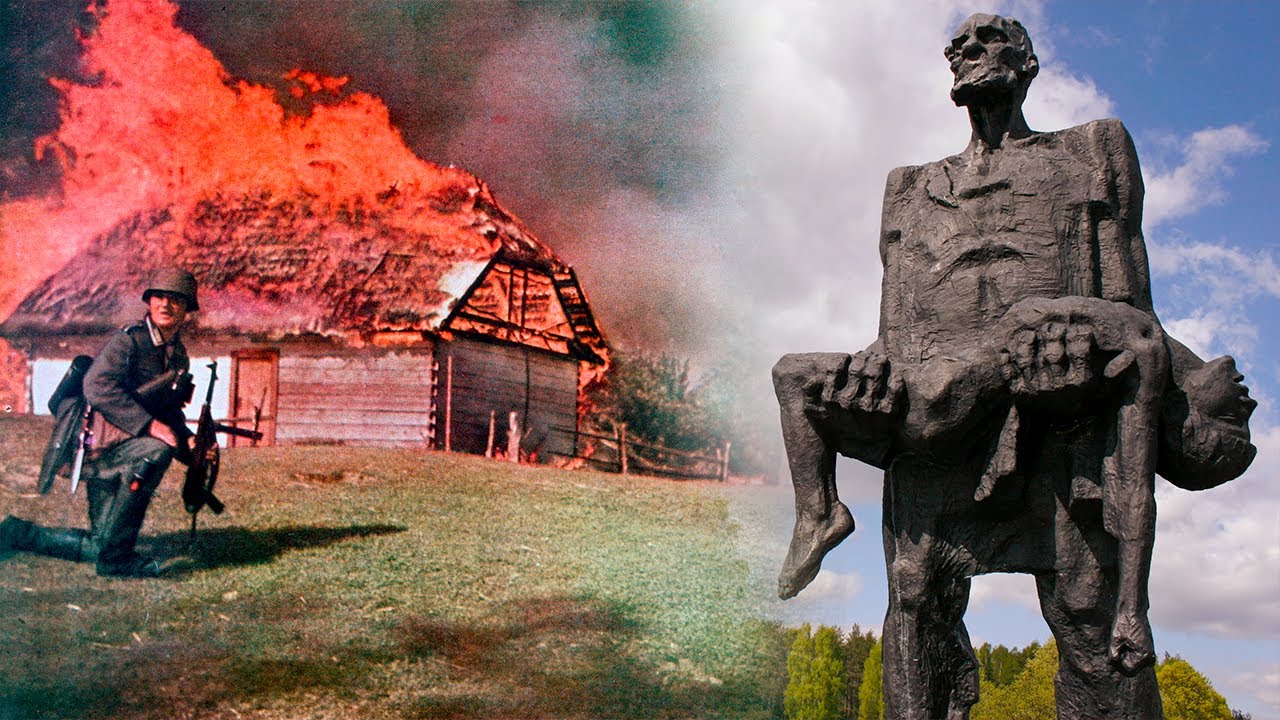 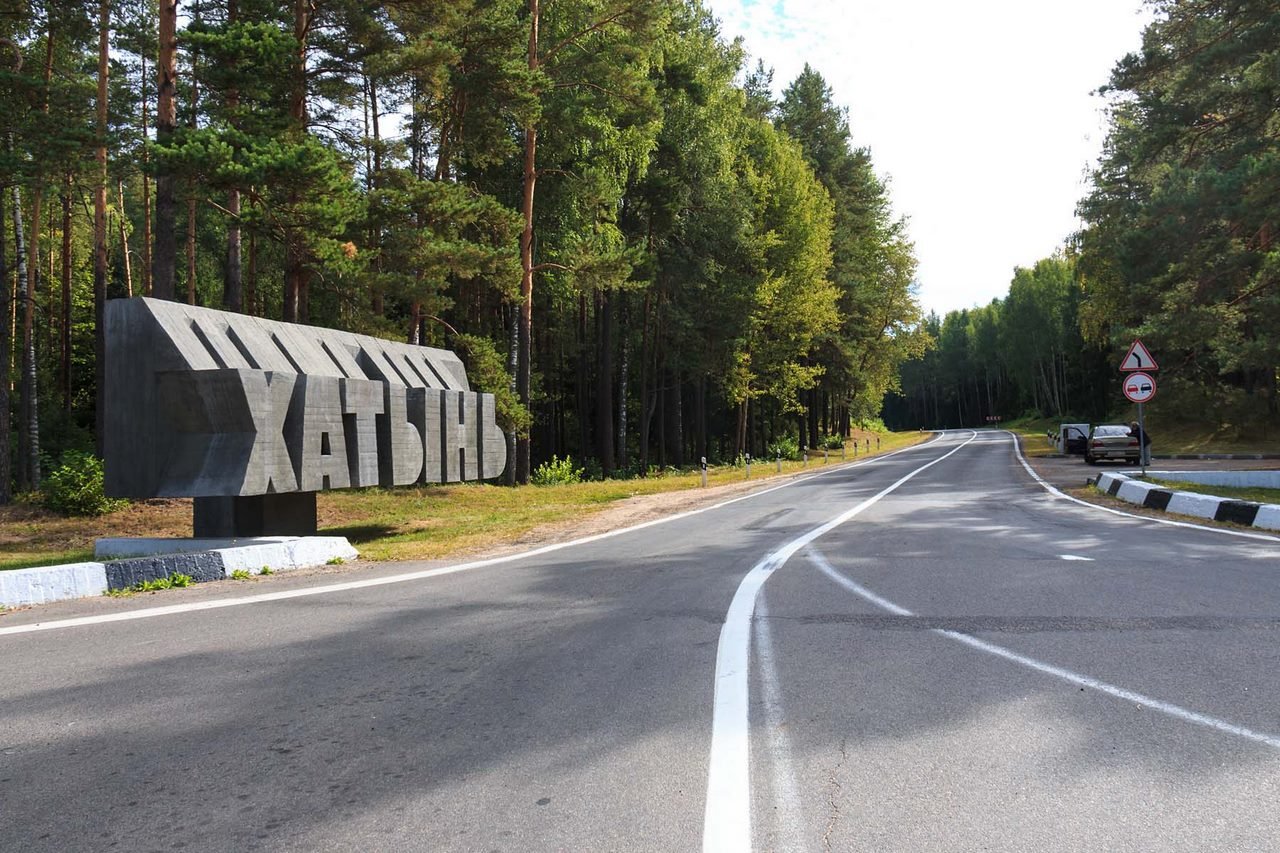 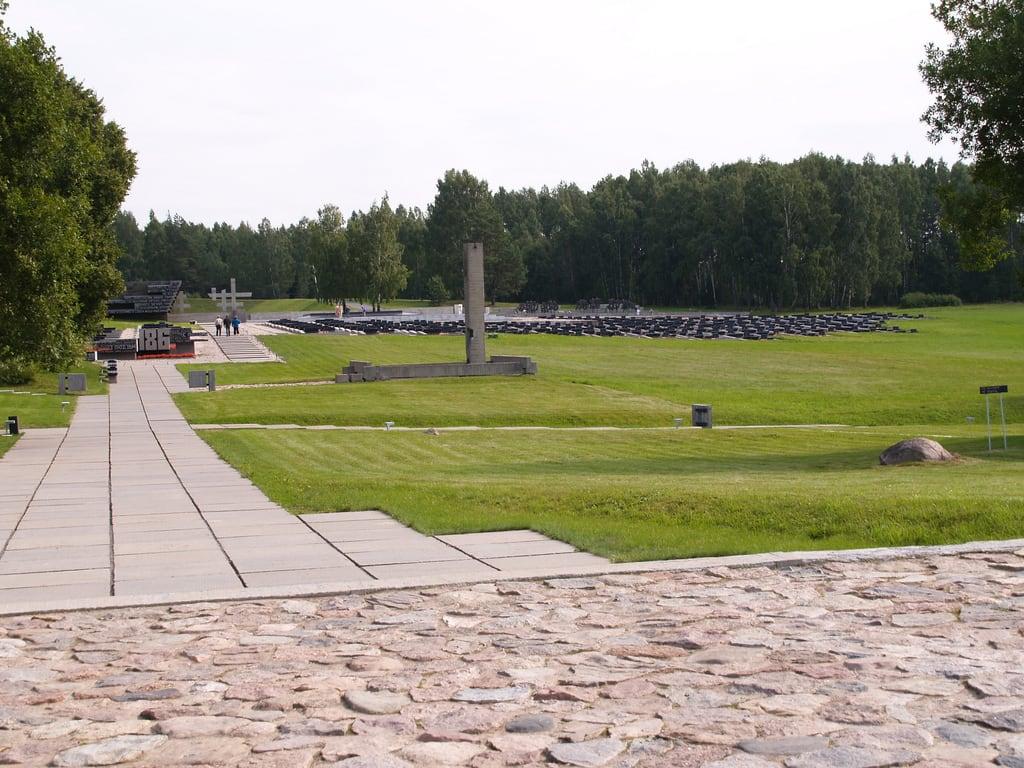 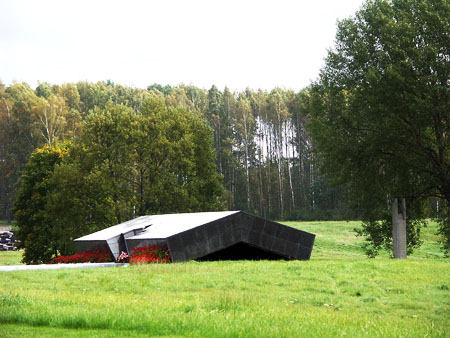 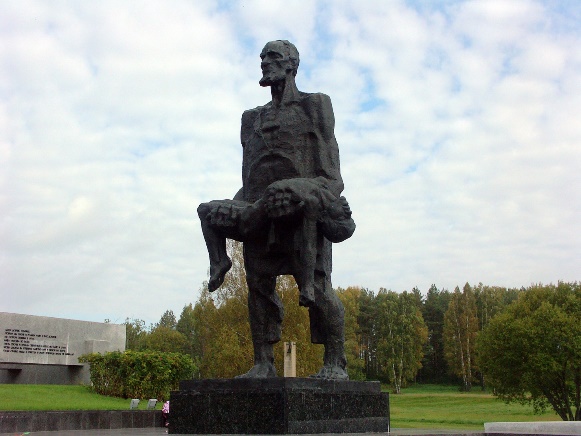 Символическая крыша сарая
Непокорённый человек
ОБЩЕЕ:
Иосиф Каминский (на фото слева) был в сарае (на фото справа), куда согнали всех жителей Хатыни.

ОТЛИЧИЕ:
Иосиф Каминский выжил. Символ непокорённости. Крыша — символ трагедии. Рухнувшая крыша — рухнувшие жизни.
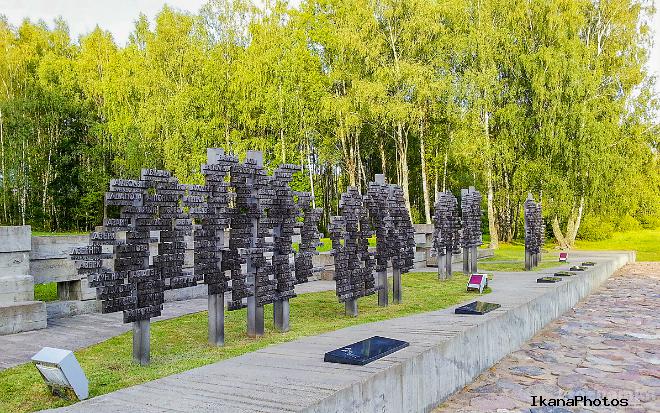 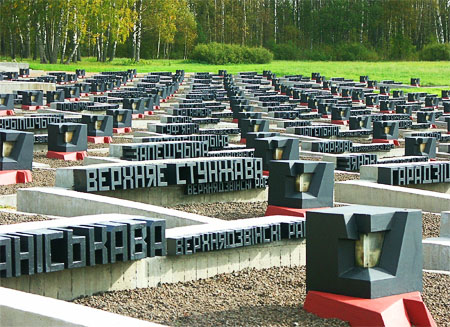 Кладбище деревень
Символические деревья жизни
ОБЩЕЕ:
На обеих фотографиях — названия деревень, погибших в огне во время Великой Отечественной войны.

ОТЛИЧИЕ:
Символическое кладбище деревень — невосстановленные деревни. Они остались только в памяти живых. Символ памяти.

Символические деревья жизни — восстановленные после войны деревни. Символ продолжения жизни. Даже на пепелище могут расти деревья.
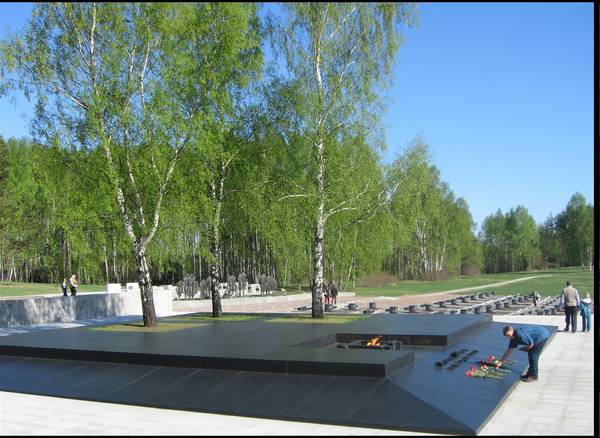 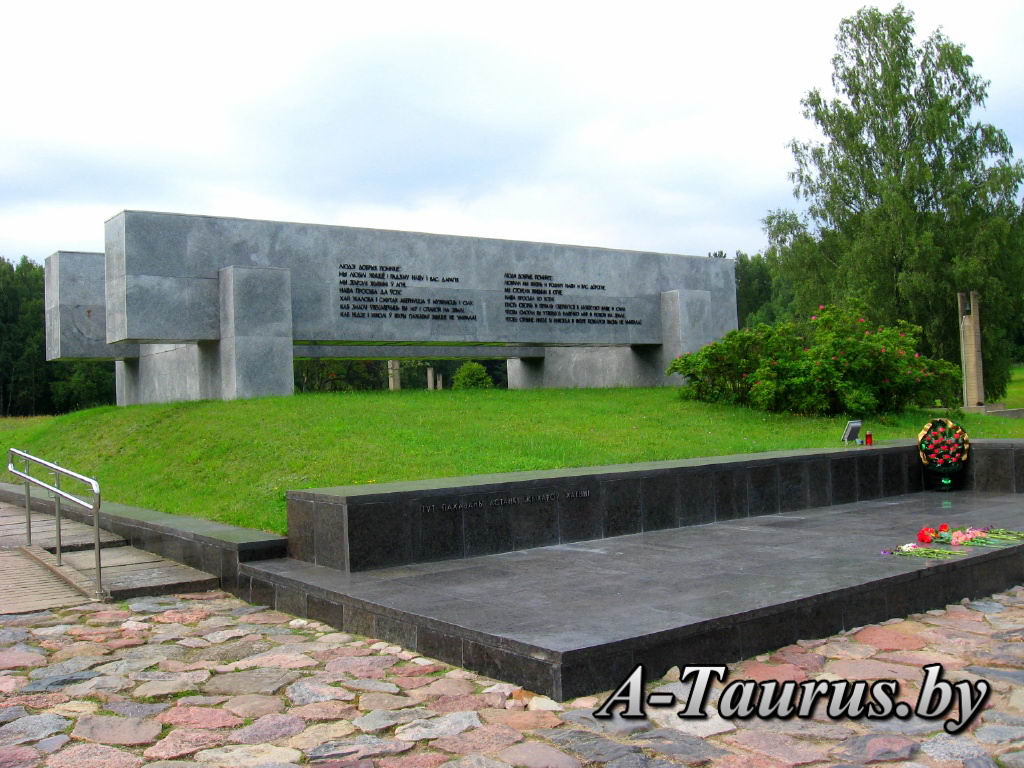 Венец Памяти над 
братской могилой
Вечный огонь
ОБЩЕЕ:
Оба монумента — в память о погибших людях.

ОТЛИЧИЕ:
Венец Памяти на братской могиле — память о жителях Хатыни.
Вечный огонь — символ каждого четвёртого жителя Беларуси, погибшего во время войны.
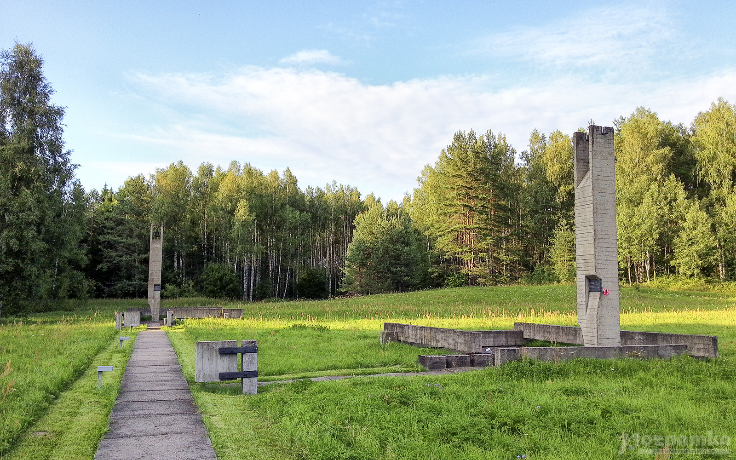 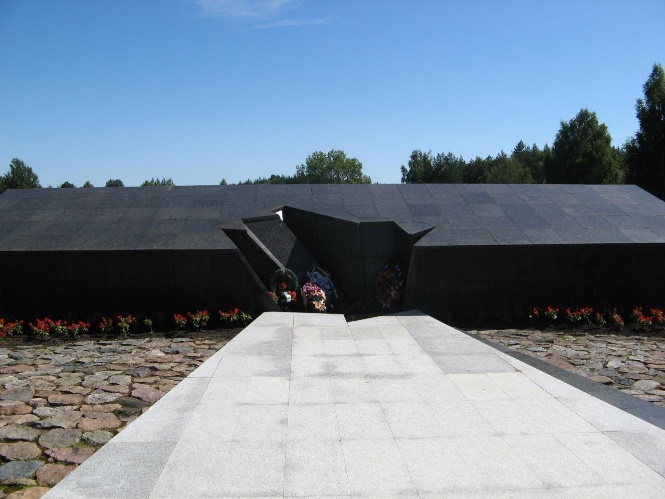 Символическая «Дорога жизни»
Символическая «Дорога смерти»
ОБЩЕЕ:
Дорога, по которой ходили жители деревни Хатынь.

ОТЛИЧИЕ:
Слева — дорога для живых. Справа — последний путь. Дорога для смертников. Живые по ней не ходят.
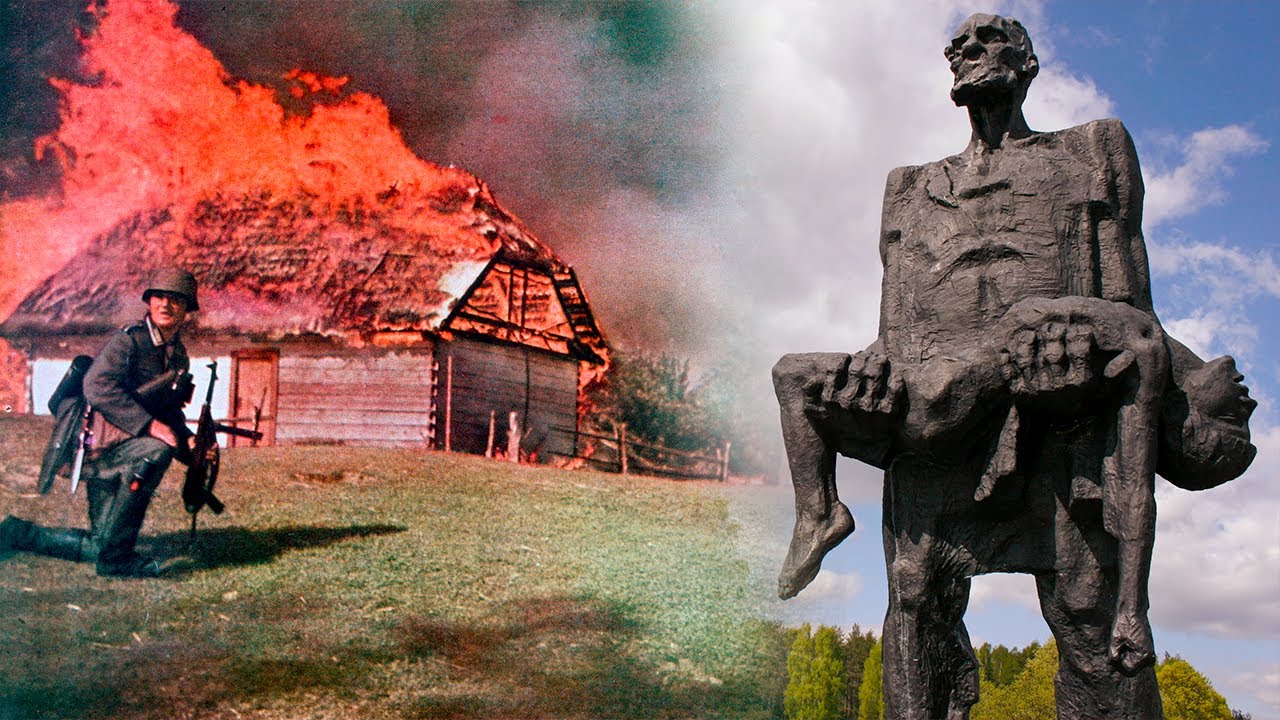 Источники фотографий:1.  Шаблон презентации: https://pedsovet.su/load/397-1-0-350972. Фото сл. 3, 10: https://www.gettyimages.com.br/fotos/operação-barbarossa3. Фото сл. 1: http://lhistory.ru/storage/app/media/6-13-2016/detstvo/38178_7.jpg4. Фото сл. 4, 5, 6, 7, 8, 9: https://khatyn.by/ru/memorial/galereya